Vode u zavičaju
Vode tekućice
Potok 					              Rijeka
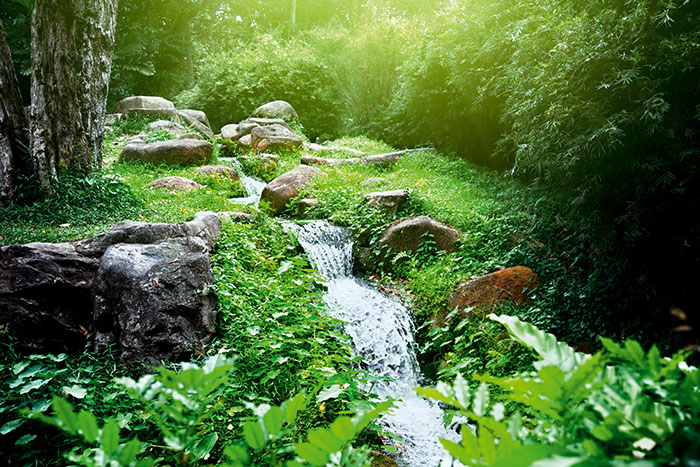 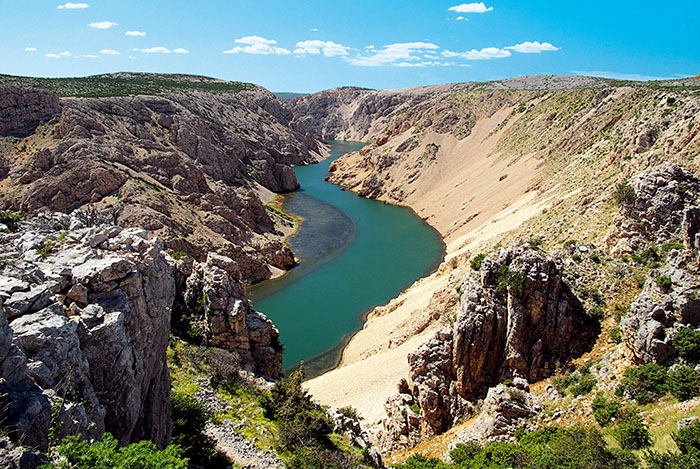 Vode stajaćice
Bara 							Jezero
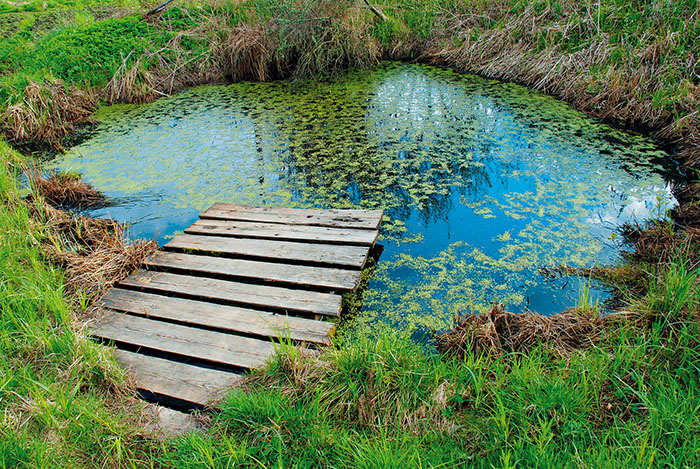 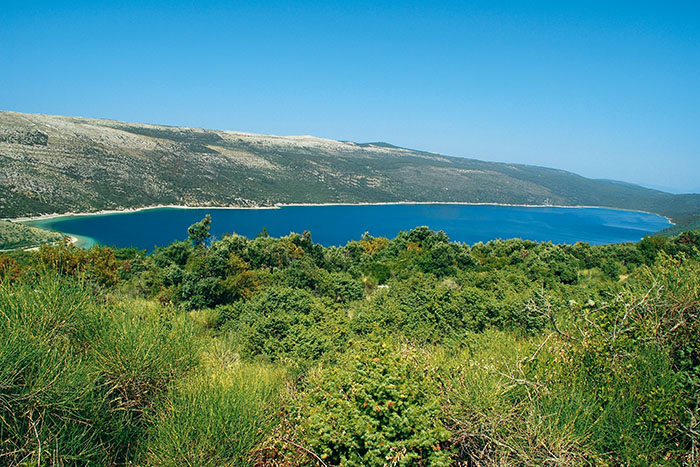 Vode stajaćice
Močvara 						Ribnjak
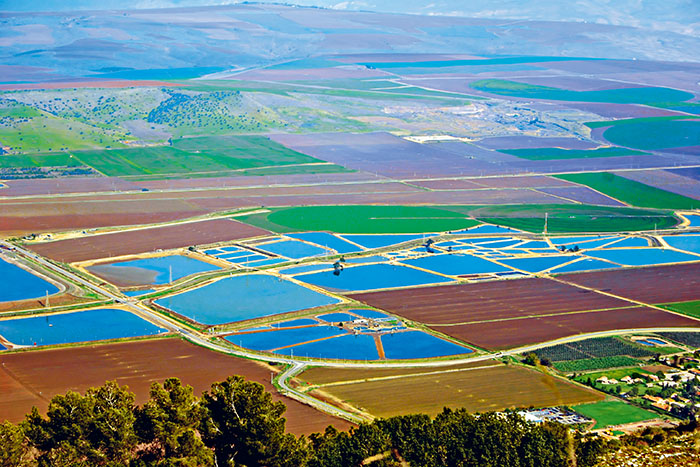 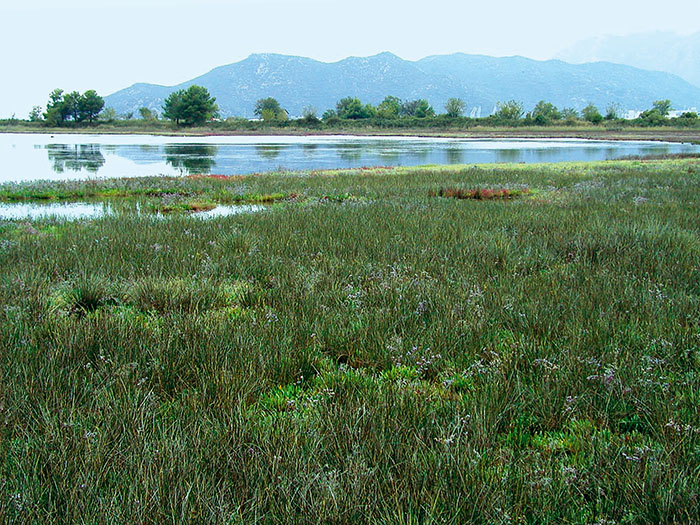 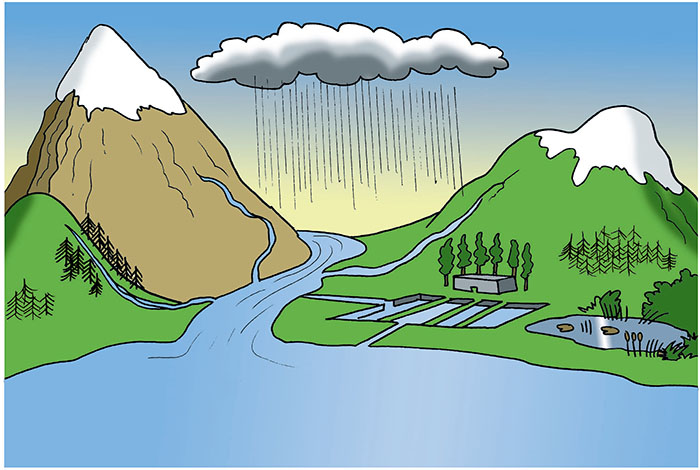 potok
potok
ribnjak
rijeka
bara
jezero
Jadransko more
Navedi razlike između voda stajaćica i voda tekućica.Imenuj vode u svojem zavičaju.